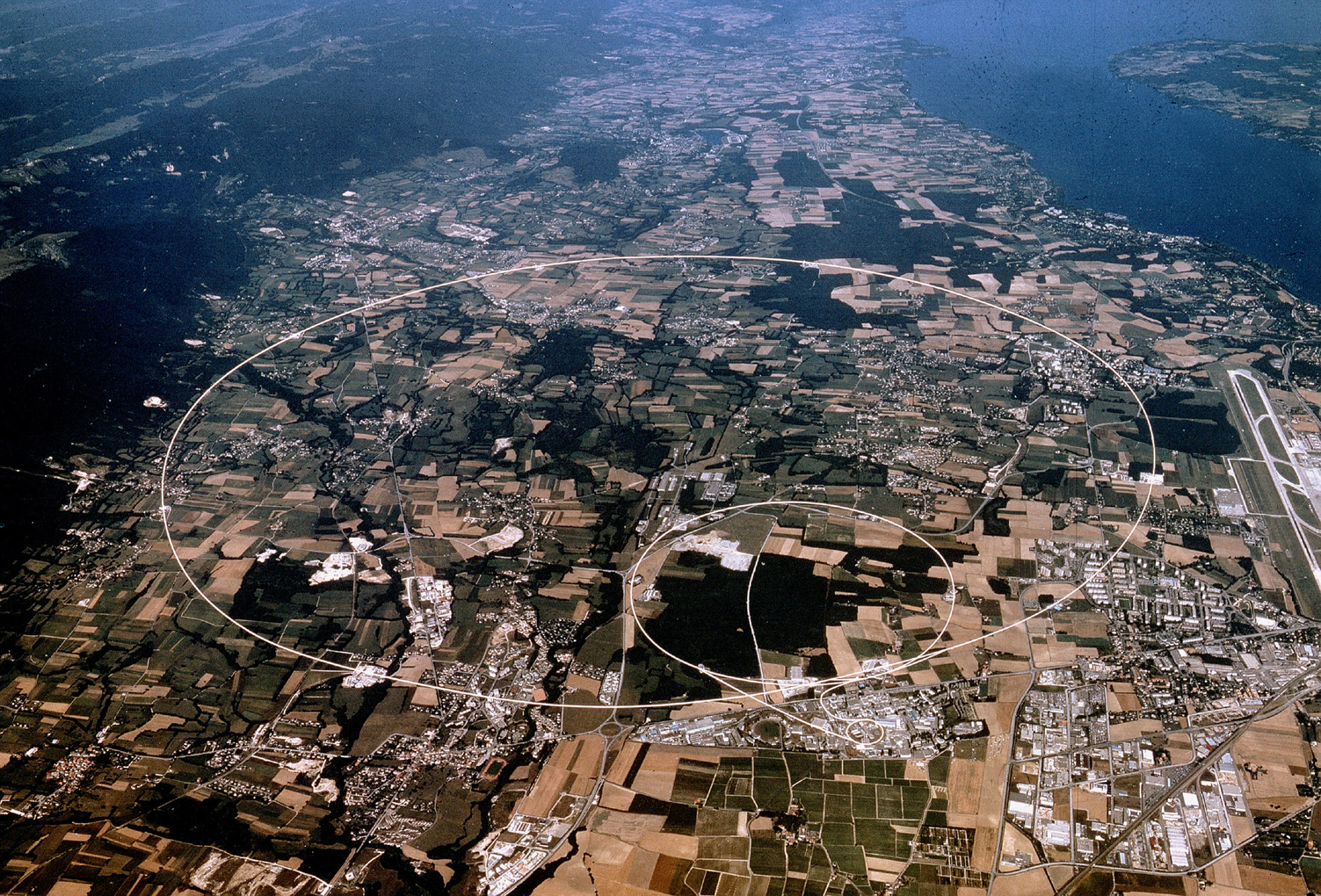 Particle Physics & Cosmologyin Light of the LHC
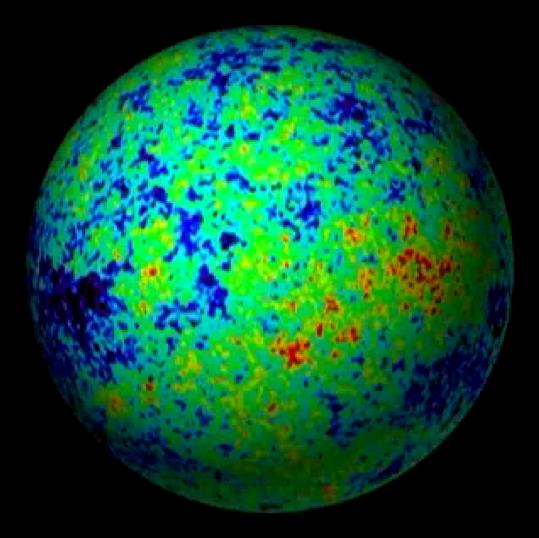 John Ellis
King’s College London & CERN
The fundamental interactions
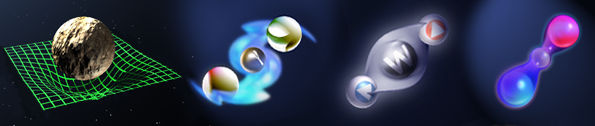 Gravitation	electromagnetism     weak nuclear force	   strong nuclear force
The ‘Standard Model’
= Cosmic DNA
The matter particles
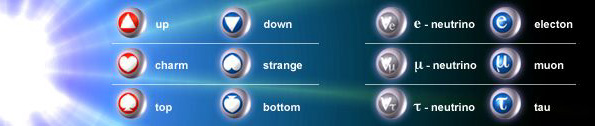 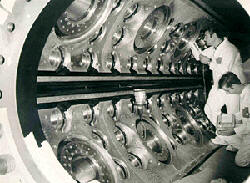 Tested by experiments
at CERN
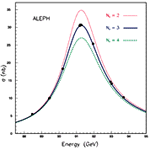 Perfect agreement between
theory and experiments
in all laboratories
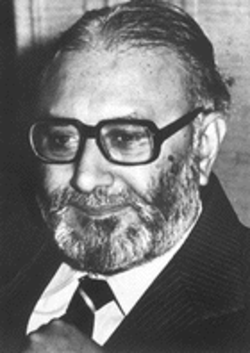 The ‘Standard Model’ of Particle Physics
Proposed byAbdus Salam, 
Glashow and Weinberg
Open Questions beyond the Standard Model
Why do particles have mass?
Higgs boson? Supersymmetry?
Why so many types of matter particles?
Are the fundamental forces unified?
Supersymmetry?
Quantum theory of gravity?
String theory?
All    Cosmology
LHC project @ CERN
Where
do
the
masses
come from
?
Why do Things Weigh?
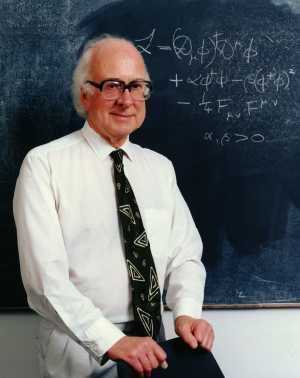 Newton:
	Weight proportional to Mass

Einstein:
	Energy related to Mass

Neither explained origin of Mass
0
Are masses due to Higgs boson?
    (the physicists’ Holy Grail)
Mysterious Higgs Potential
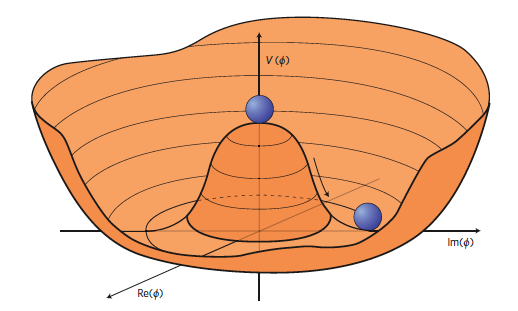 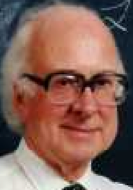 Vertical scale ~ 1060 × dark energy
Mass2 of Higgs ~ curvature of potential at minimum
The State of the Higgs Earlier in 2011
High-energy search:
Limit from LEP:
			mH > 114.4 GeV
High-precision electroweak data:
Sensitive to Higgs mass:
			mH = 96+30–24 GeV
Combined upper limit: 
		mH < 161 GeV, or 190 GeV including direct limit
Exclusion from high-energy search at Tevatron:
			mH < 158 GeV or > 173 GeV
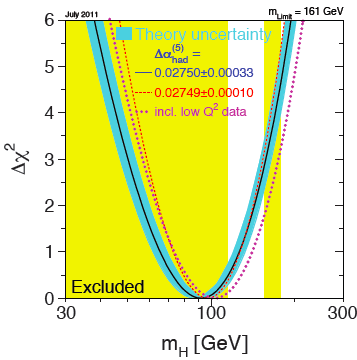 Latest Higgs Searches @ Tevatron
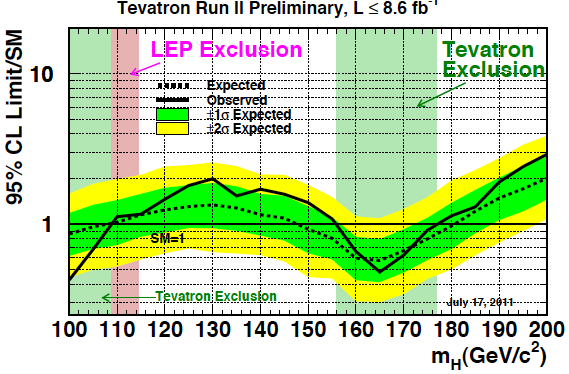 Experimental
upper limit
Standard Model
prediction
Exclude (100,109); (156,177) GeV
Combining the Information from Previous Direct Searches and Indirect Data
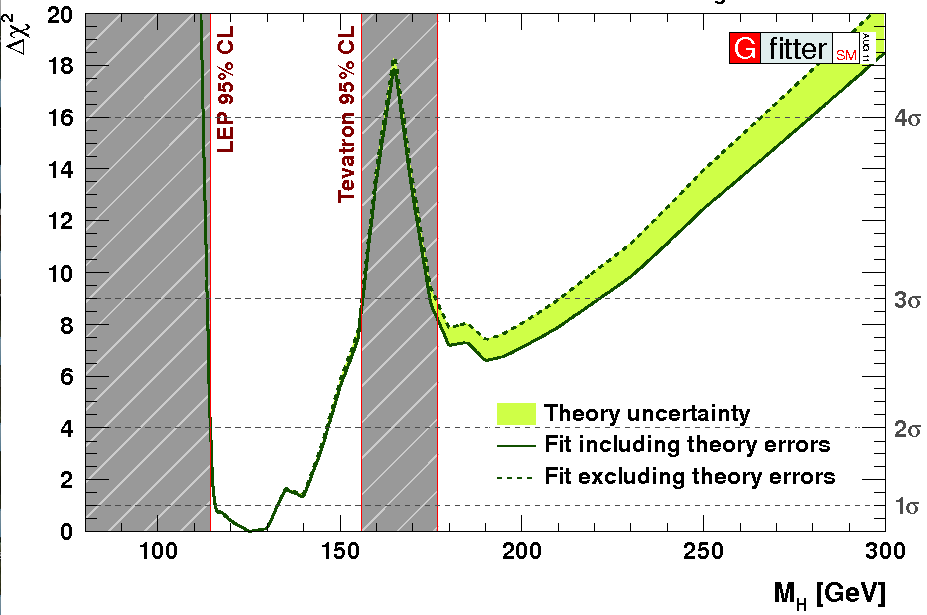 mH = 125 ± 10 GeV
Gfitter collaboration
The Higgs Boson and Cosmology
Changed the state of the Universe when it was about 10-12 seconds old
May have generated then the matter in the Universe
Contributes (too much) to today’s dark energy
A related inflaton might have expanded the Universe when it was about 10-35 seconds old
A Strange Recipe for a Universe
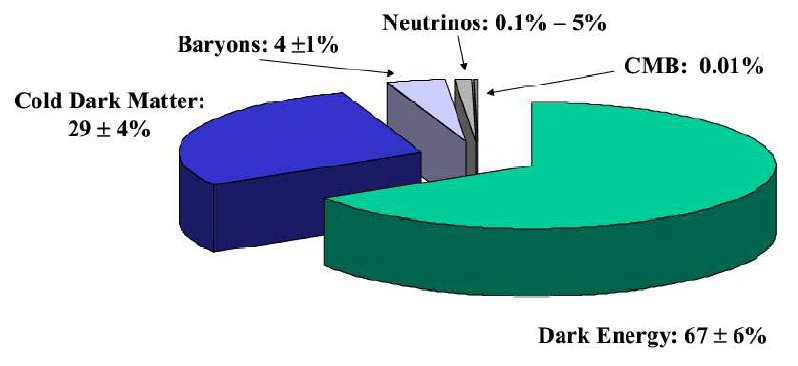 The ‘Concordance Model’
prompted by astrophysics & cosmology
Open Cosmological Questions
Where did the matter come from?
		1 proton for every 1,000,000,000 photons
What is the dark matter?
		Much more than the normal matter
What is the dark energy?
		Even more than the dark matter
Why is the Universe so big and old?
		Mechanism for cosmological inflation
Need particle physics to answer these questions
The Very Early Universe
Size: a  zero
Age: t  zero
Temperature: T  large
			T ~ 1/a, t ~ 1/T2
Energies: E ~ T
Rough magnitudes:
		T ~ 10,000,000,000 degrees
		E ~ 1 MeV ~ mass of electron
		t ~ 1 second
Need particle physics to describe earlier history
LHC physics @ TeV: t ~ 1 picosecond
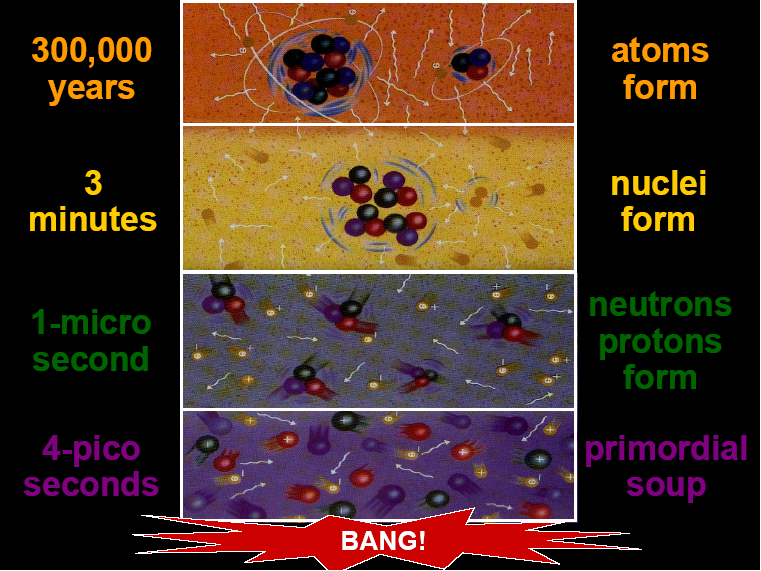 380,000
years
Formation
of atoms
Formation
of nuclei
3
minutes
Formation
of protons
& neutrons
1 micro-
second
Freeze-out
of dark matter?
1 pico-
second
Appearance
of mass?
Matter-antimatter
asymmetry?
Proton- Proton Collider
7 TeV +
7 TeV
Up to 1,000,000,000 collisions/second
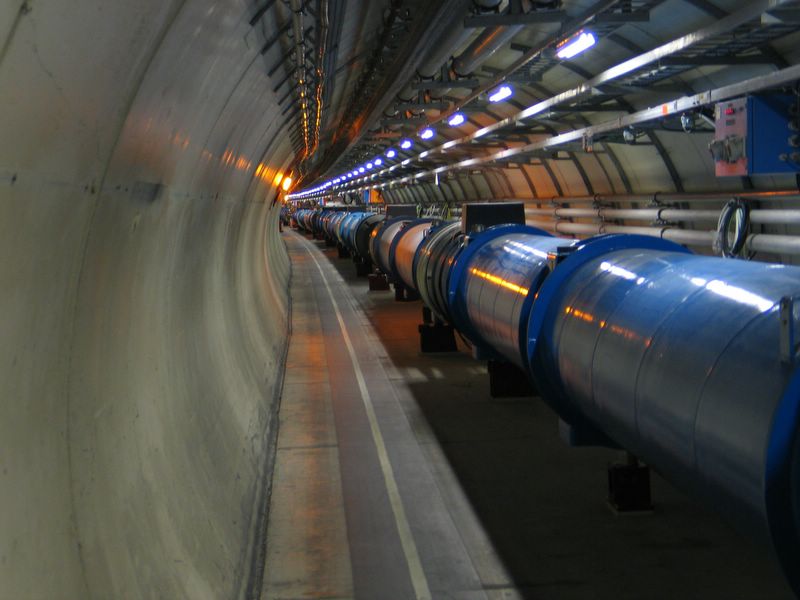 To answer these questions:
The Large Hadron Collider (LHC)
Total energy 7 to 14 TeV
Primary targets: 
Origin of mass
Nature of Dark Matter
Primordial Plasma
Matter vs Antimatter
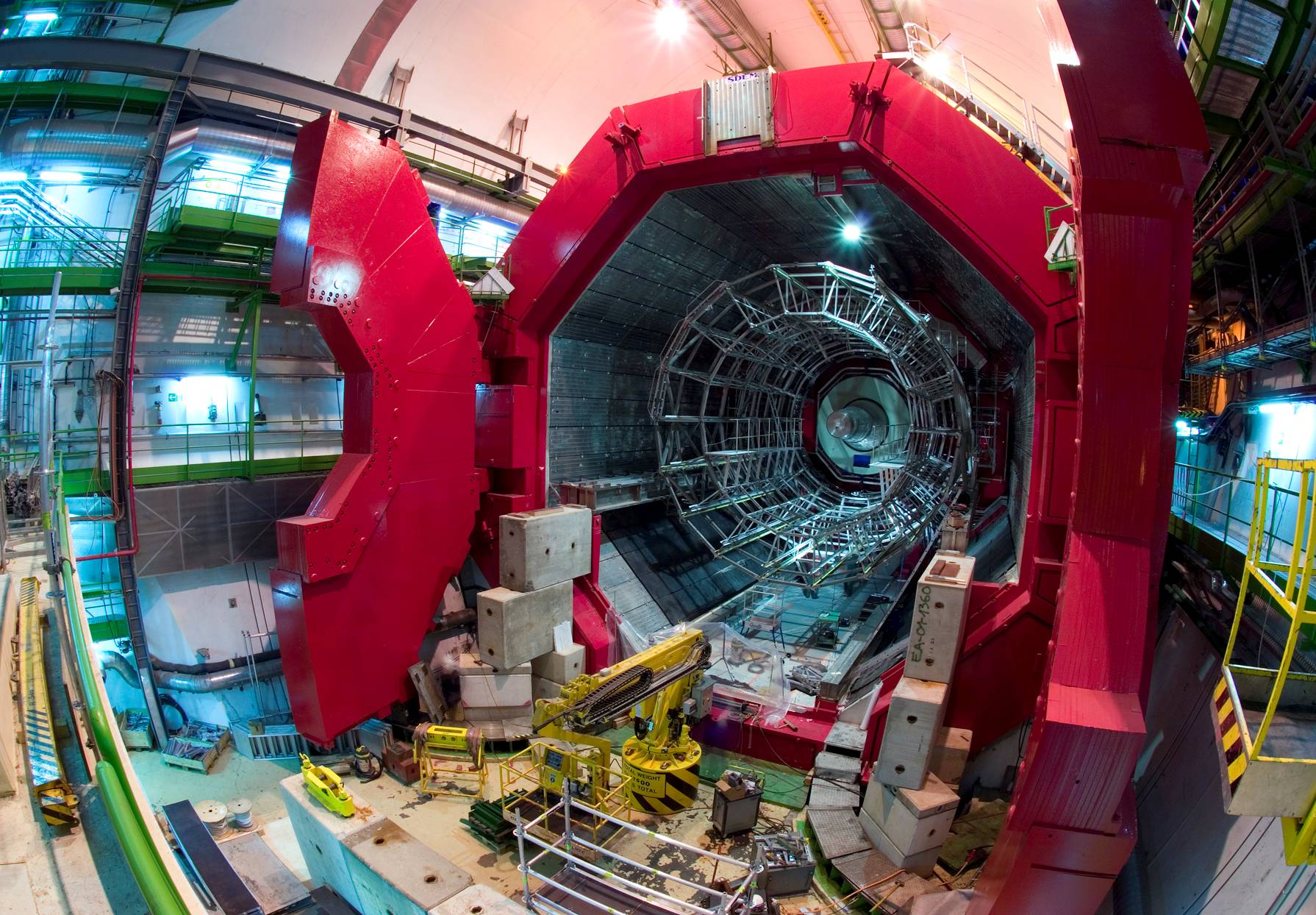 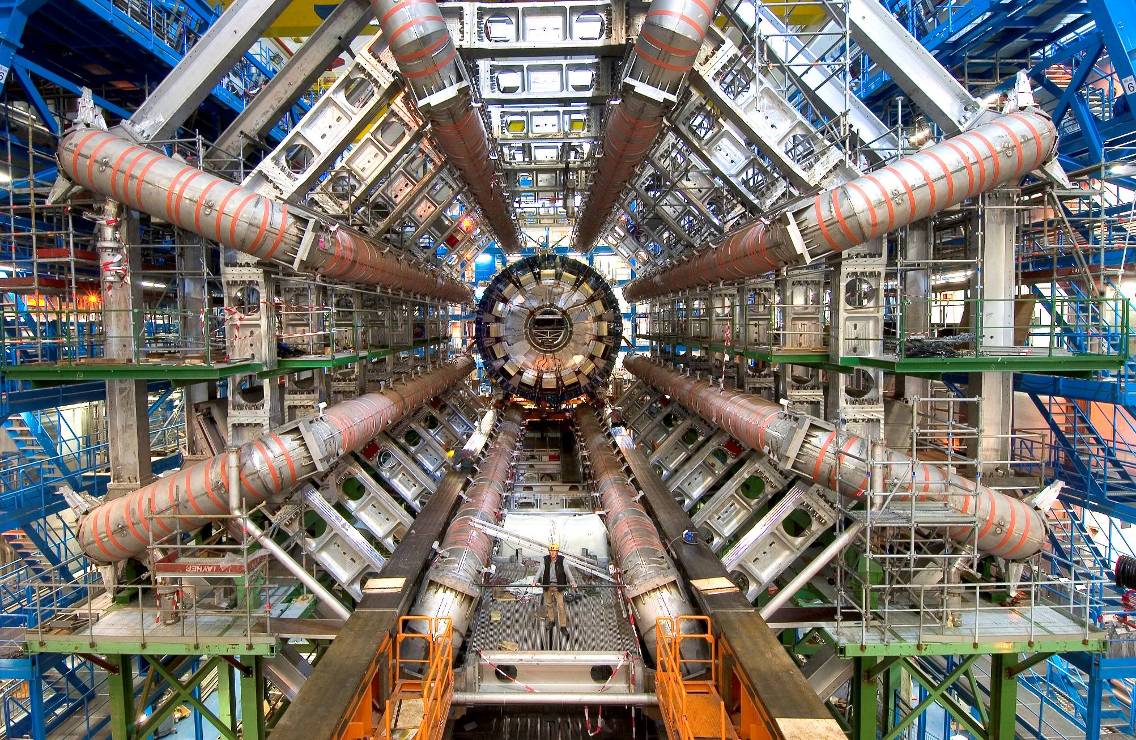 ALICE: Primordial cosmic plasma
ATLAS: Higgs and supersymmetry
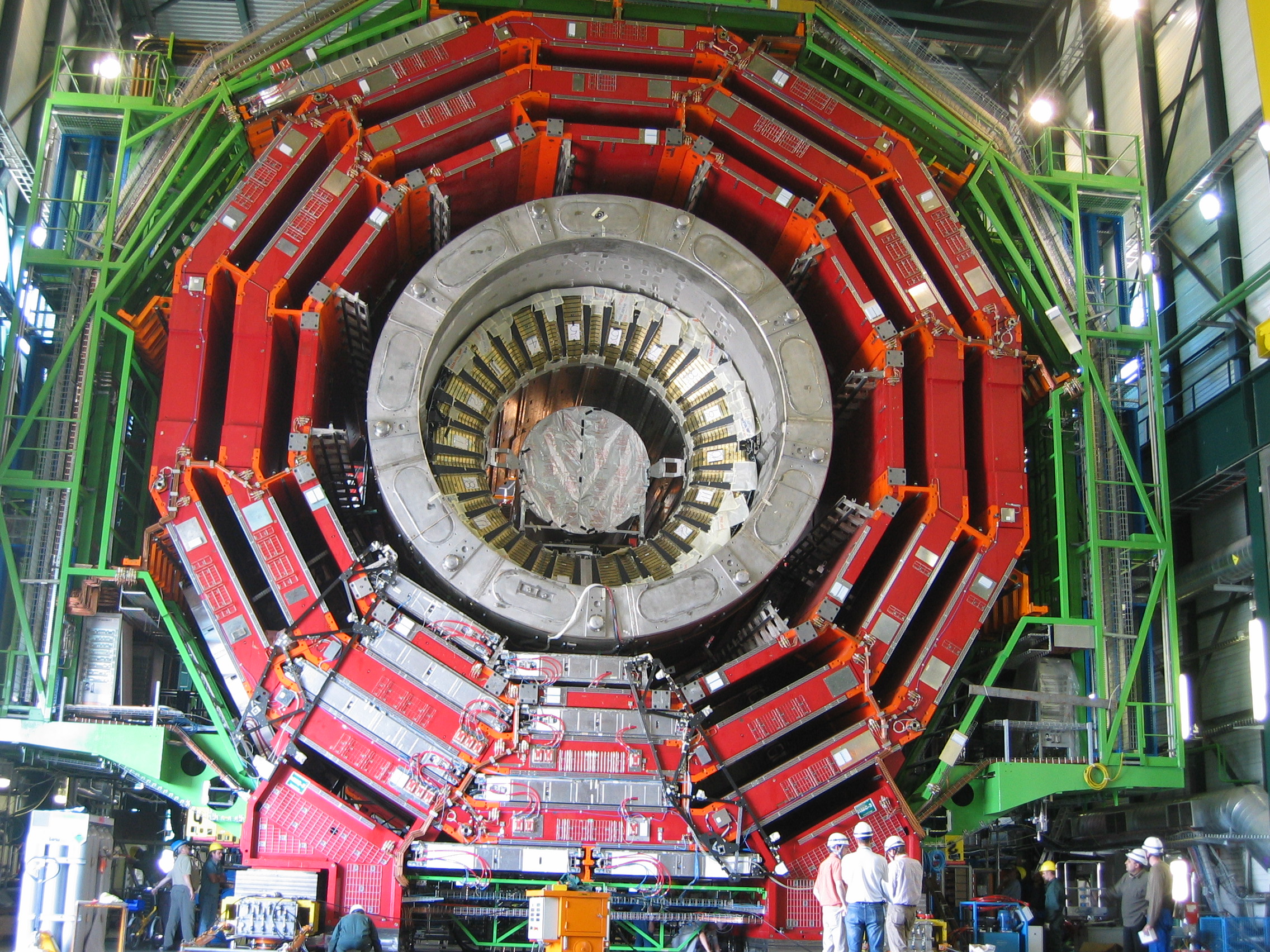 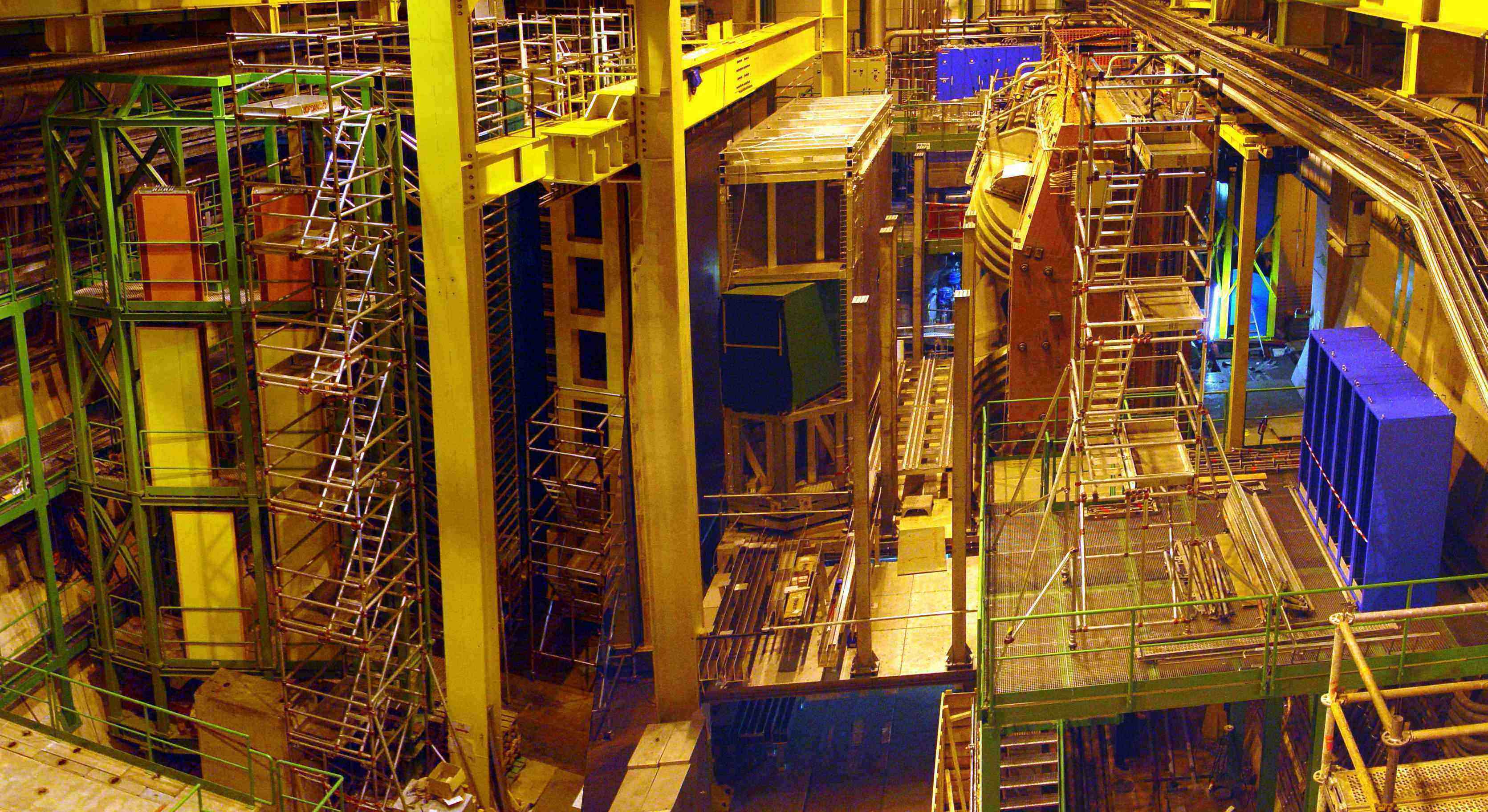 CMS: Higgs and supersymmetry
LHCb: Matter-antimatter difference
Simulated Production of a Higgs Boson
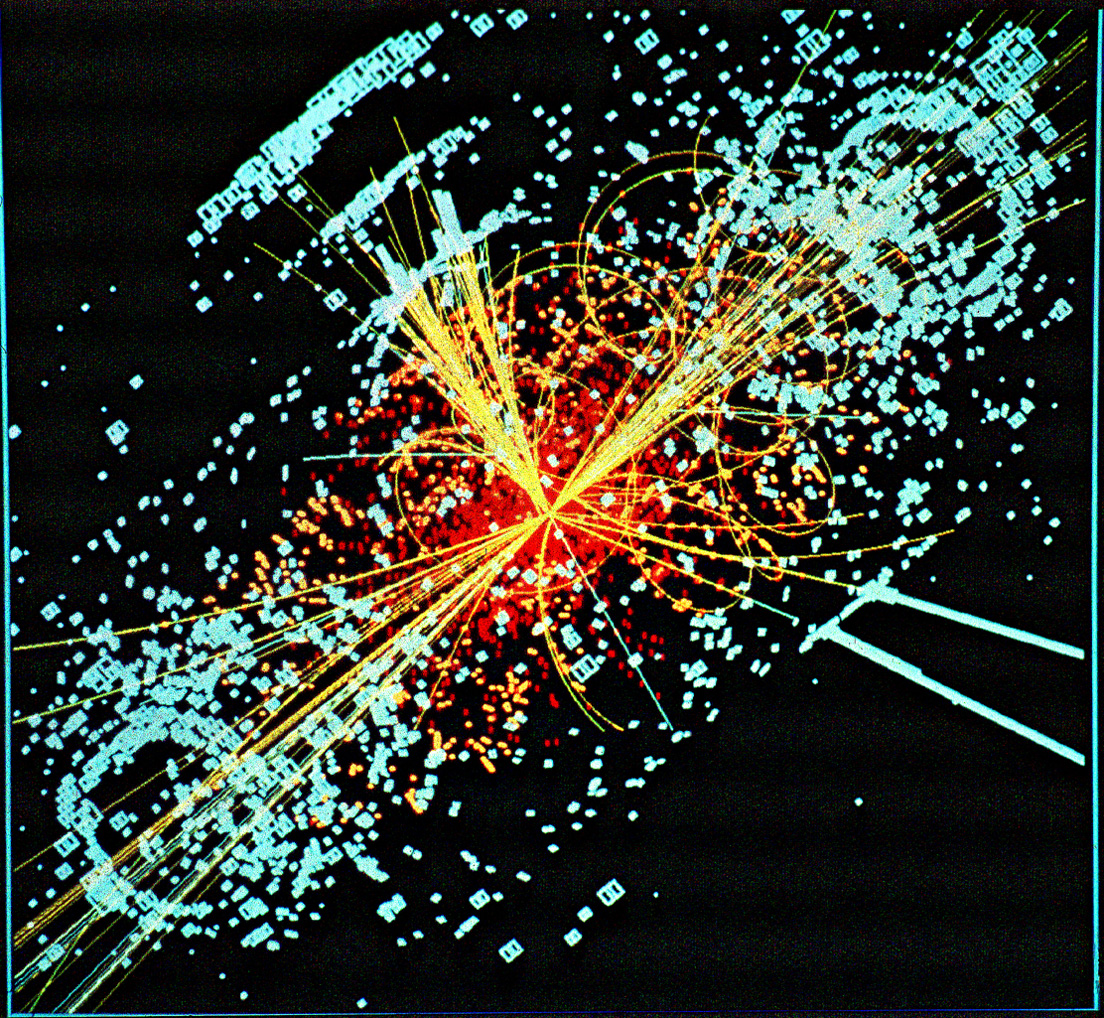 Interesting Events
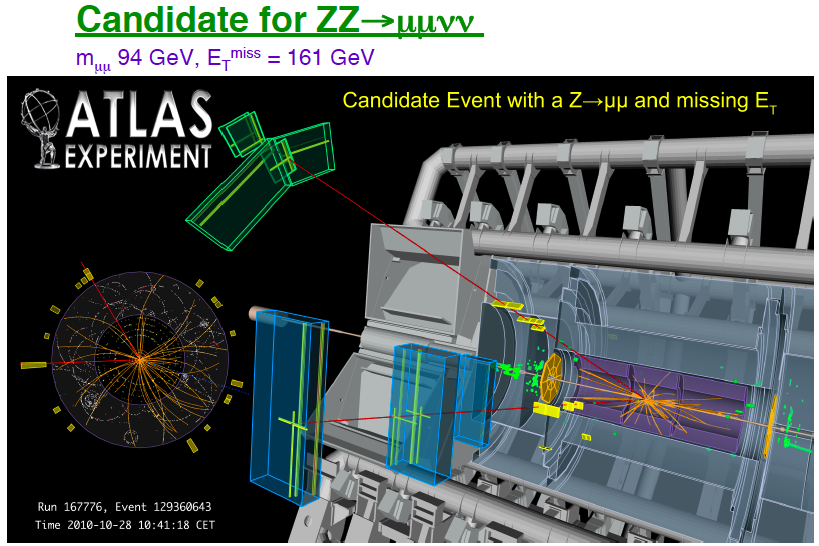 Compilation from Friday Nov. 18th
There must be New Physics beyond the Higgs Boson
No Higgs Boson yet:
only upper limits on its production
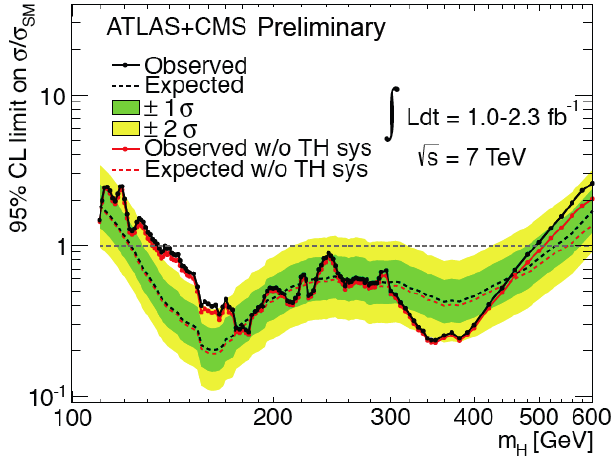 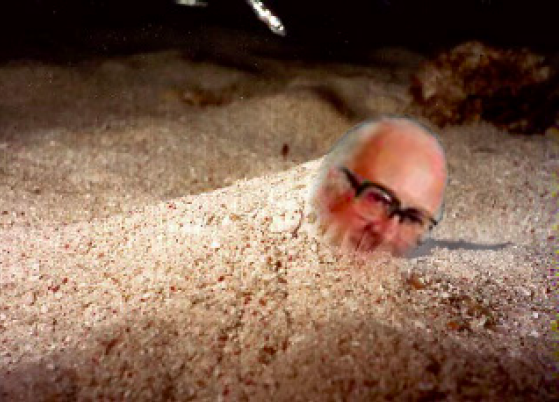 Higgs
potential
collapses
Precision
Electroweak
data?
Higgs
coupling
blows up
Higgs coupling less
than in Standard Model
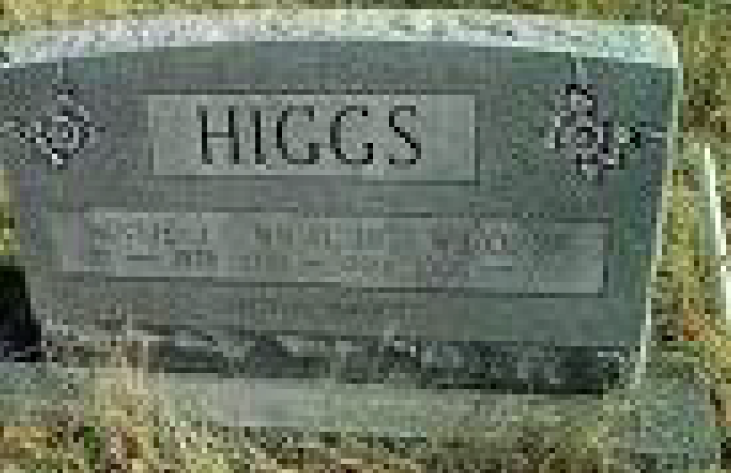 Theoretical Constraints on Higgs Mass
Large Mh → large self-coupling → blow up at low-energy scale Λ due to 
	renormalization
Small: renormalization 
	due to t quark drives 
	quartic coupling < 0
	at some scale Λ
	→ vacuum unstable
Bounds on Λ depend on Higgs mass
LHC 90%
exclusion
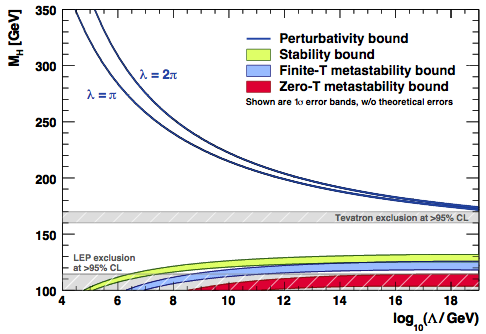 Espinosa, JE, Giudice, Hoecker, Riotto, arXiv0906.0954
Astronomers say
that most of the
matter in the
Universe is
invisible 
Dark Matter
‘Supersymmetric’ particles ?
We shall look for 
them with the 
LHC
Supersymmetry?
Would unify matter particles and force particles
Related particles spinning at different rates
	   0   -    ½     -    1    -    3/2    -     2
	 Higgs - Electron - Photon - Gravitino - Graviton
		(Every particle is a ‘ballet dancer’)
Would stabilize vacuum
Would help fix particle masses
Would help unify forces
Predicts light Higgs boson
Could provide dark matter for the
	 astrophysicists and cosmologists
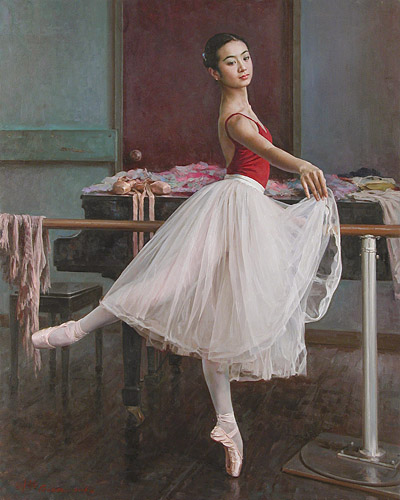 Lightest Supersymmetric Particle
Stable in many models because of conservation of R parity:
		R = (-1) 2S –L + 3B 
		where S = spin, L = lepton #, B = baryon #
Particles have R = +1, sparticles R = -1:
		Sparticles produced in pairs
		Heavier sparticles  lighter sparticles
Lightest supersymmetric particle (LSP) stable
Fayet
Possible Nature of LSP
No strong or electromagnetic interactions
		Otherwise would bind to matter
		Detectable as anomalous heavy nucleus
Possible weakly-interacting scandidates
		Sneutrino
			(Excluded by LEP, direct searches)
		Lightest neutralino χ (partner of Z, H, γ)
		Gravitino
			(nightmare for astrophysical detection)
Supersymmetric Signature @ LHC
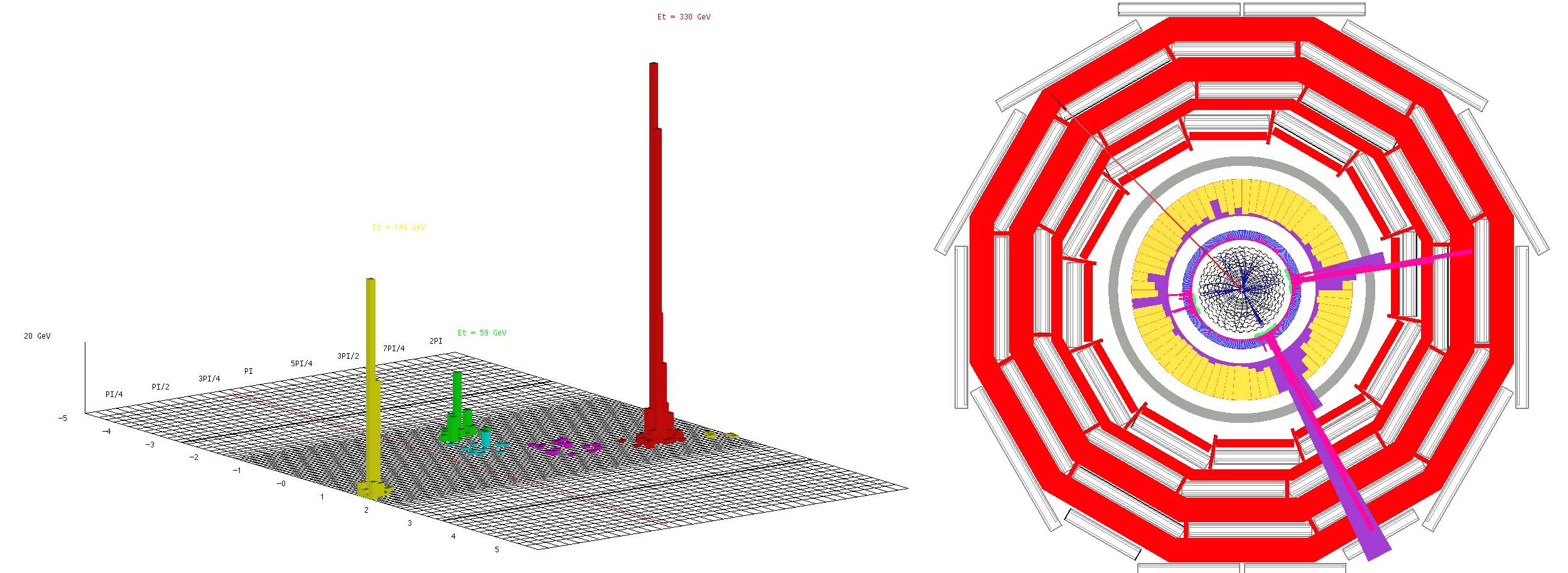 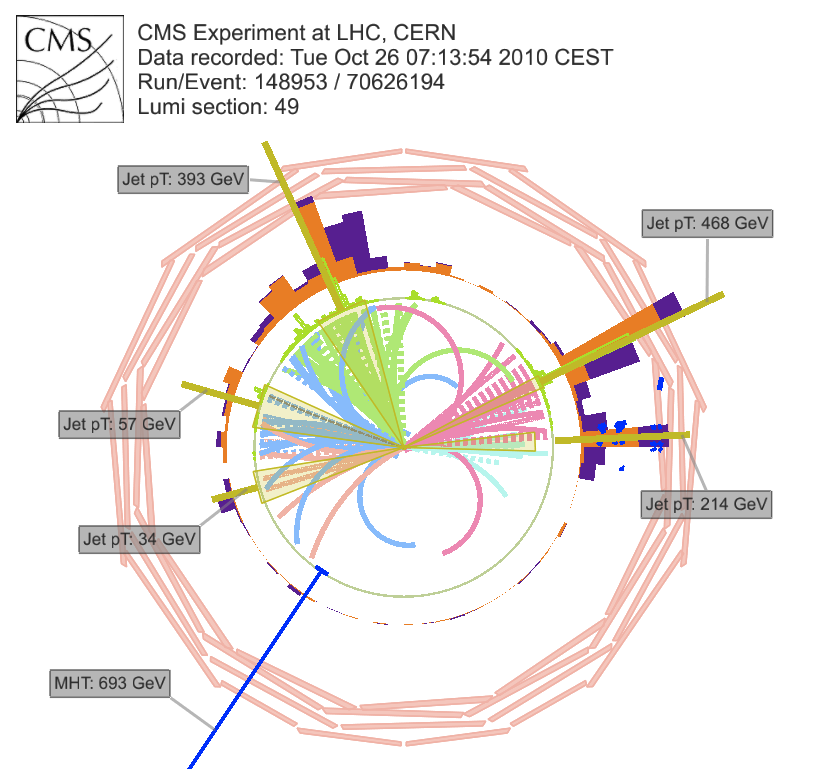 Missing transverse energy 
carried away by dark matter particles
Supersymmetry Searches in CMS
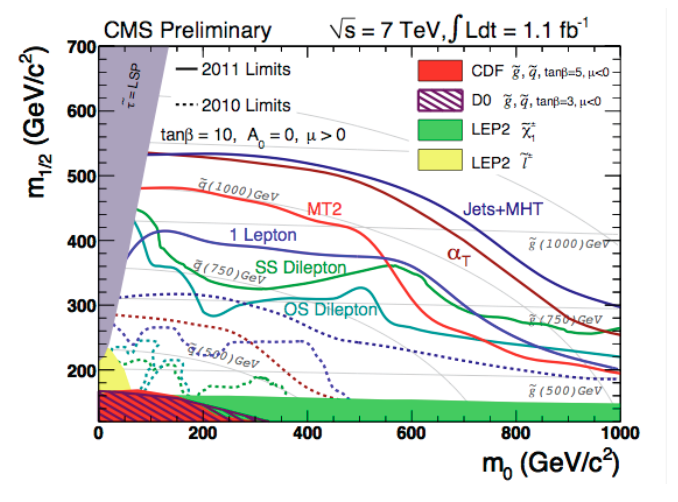 Jets + missing energy (+ lepton(s))
Supersymmetry Searches in ATLAS
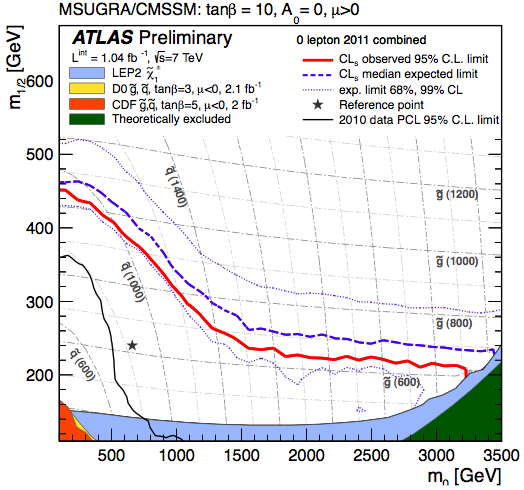 Jets + missing energy + 0 lepton
XENON100 Experiment
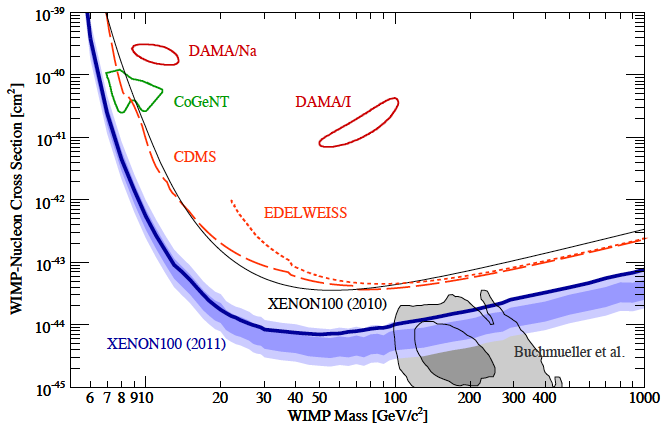 Aprile et al: arXiv:1104.2549
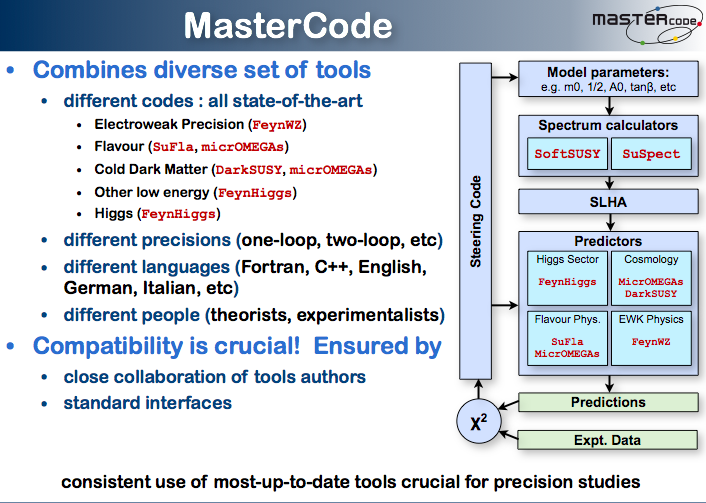 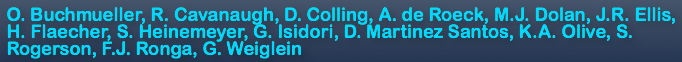 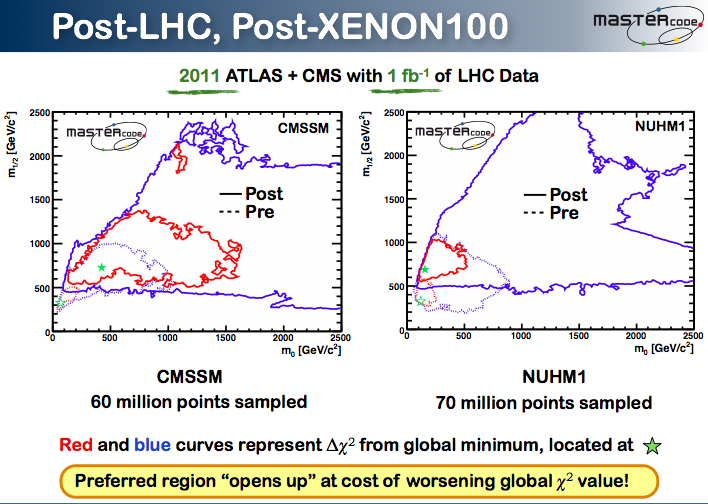 68% & 95% 
CL contours
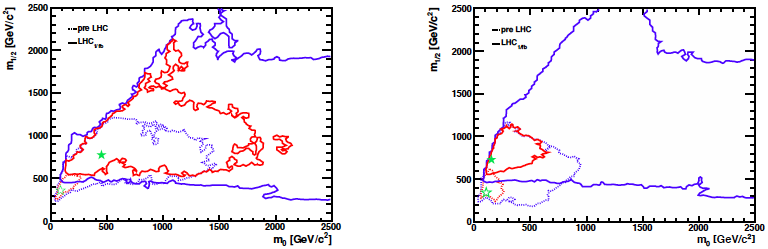 ….. pre-LHC
___ LHC 1/fb
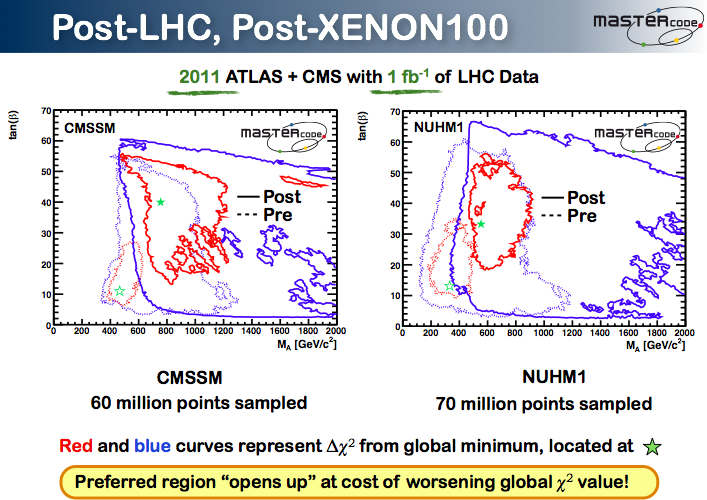 Higgs mass
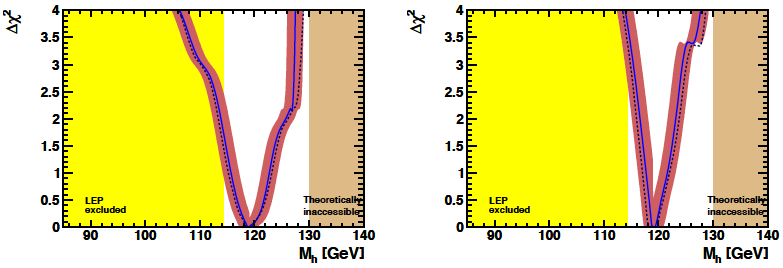 χ2 price to pay if Mh = 125 GeV is < 2
Buchmueller, JE et al: arXiv:1112.3564
Favoured values of Mh ~ 119 GeV:
Range consistent with evidence from LHC !
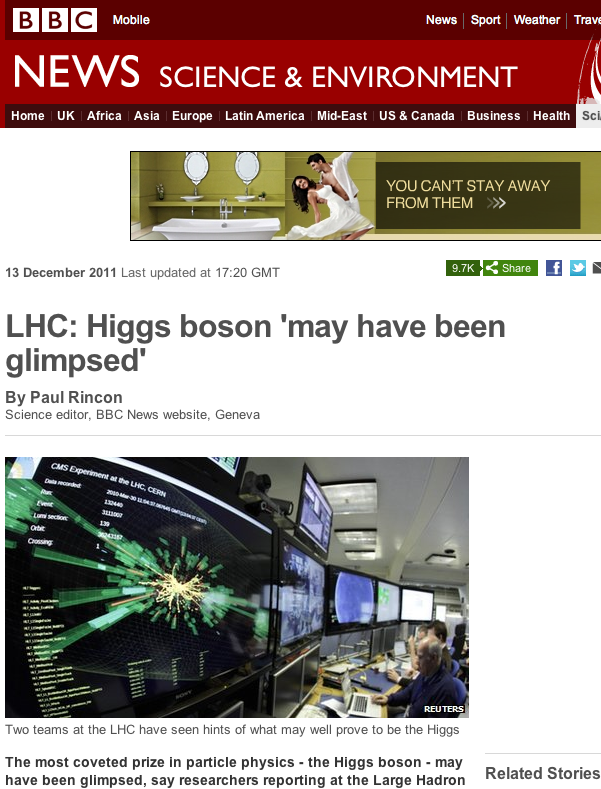 Has the Higgs Boson been Discovered?
Interesting hints around Mh = 125 GeV ?
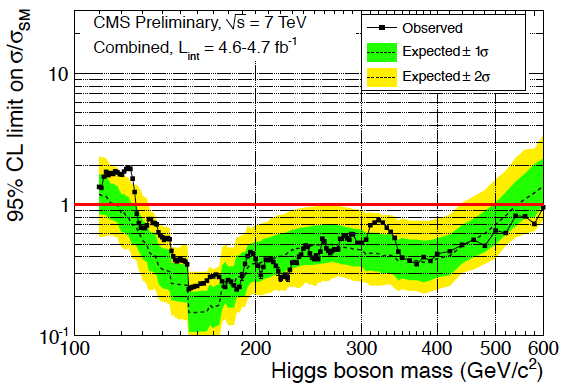 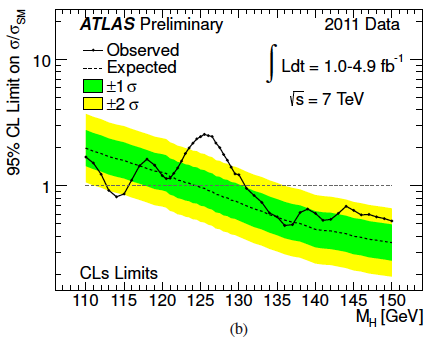 CMS sees broad
enhancement
ATLAS prefers
125 GeV
Has the Higgs Boson been Discovered?
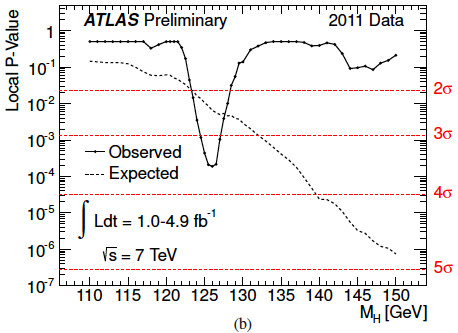 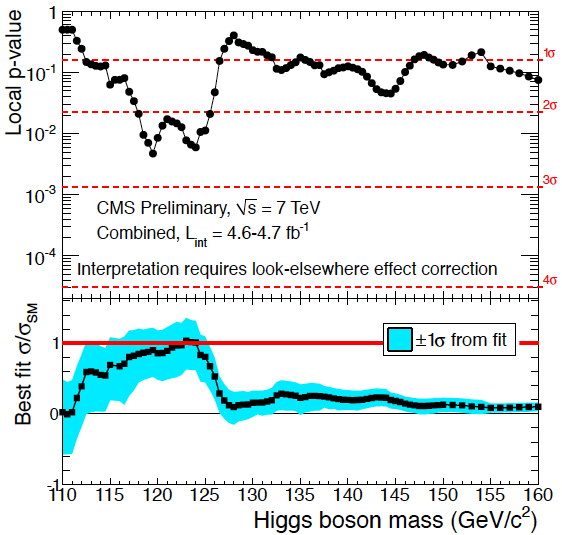 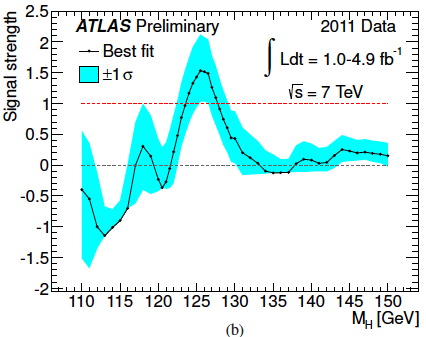 Interesting hints around 125 GeV in both experiments
- but could also be 119 GeV ?
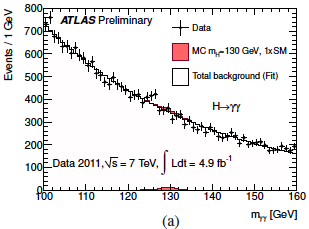 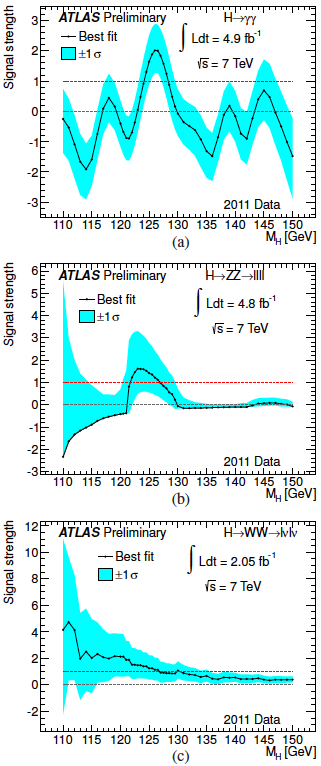 ATLASSignals
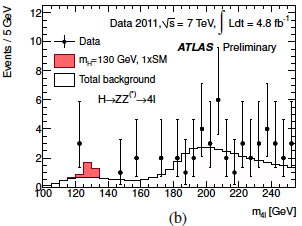 γγ: 2.8σ
ZZ: 2.1σ
WW: 1.4σ
Combined: 3.6σ
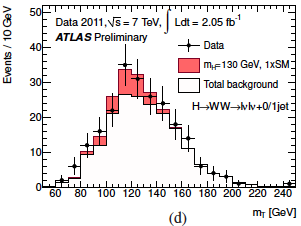 CMS Signals
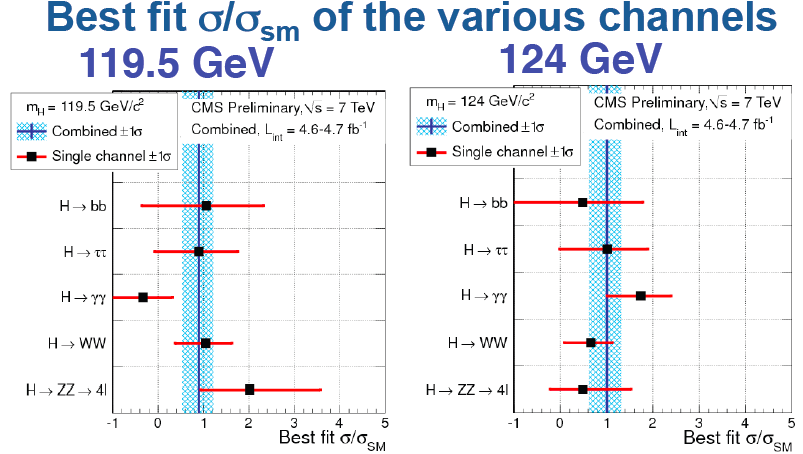 Combined: 2.6σ
Has the Higgs Boson been Discovered?
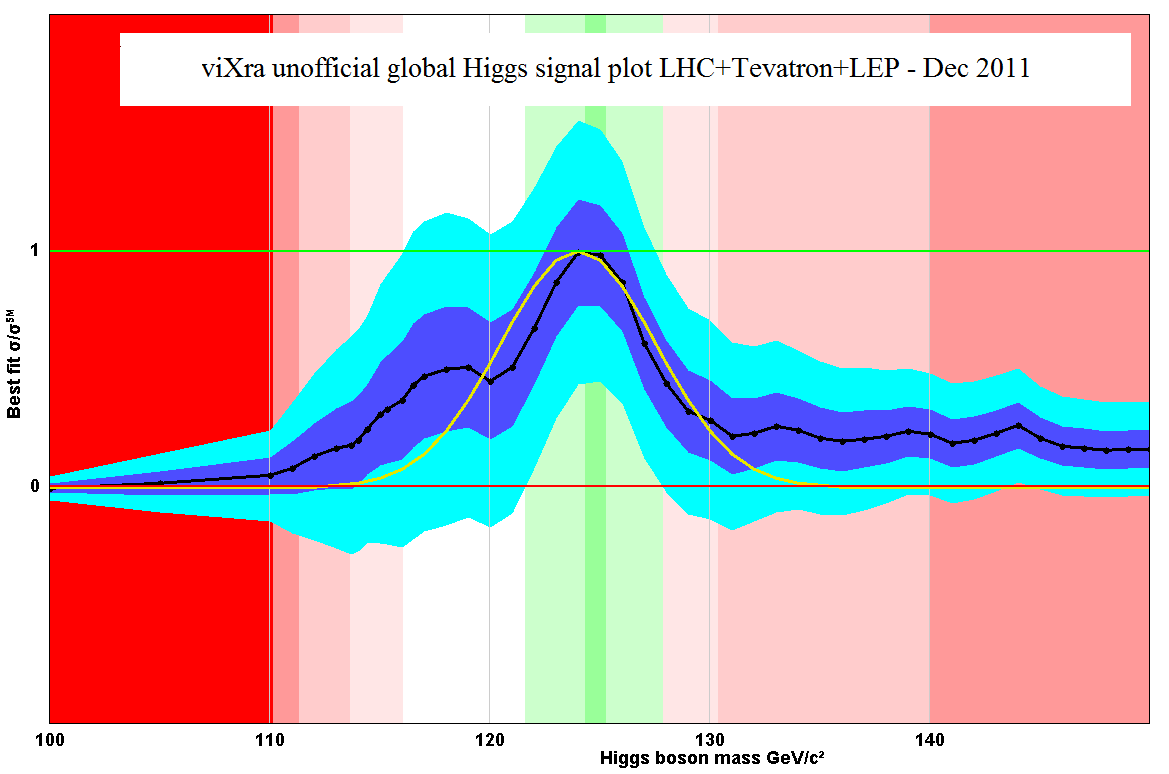 Unofficial blogger’s combination
NOT ENDORSED BY EXPERIMENTS
but he was right last time !
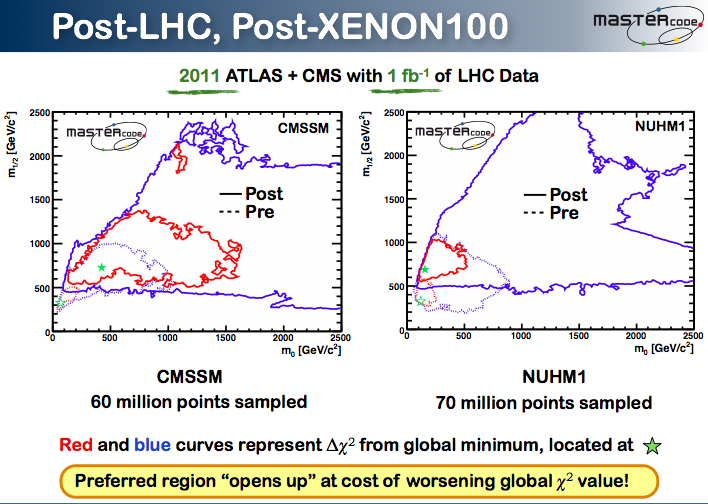 68% & 95% 
CL contours
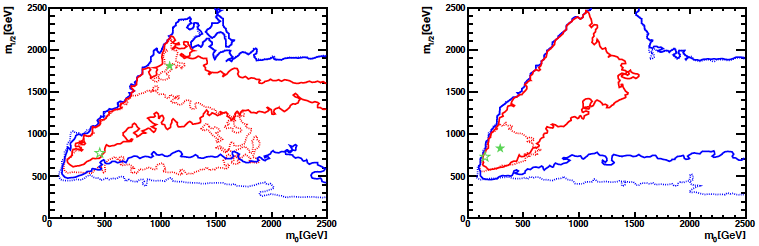 ….. pre-Higgs
___ Higgs @ 125
Buchmueller, JE et al: arXiv:1112.3564
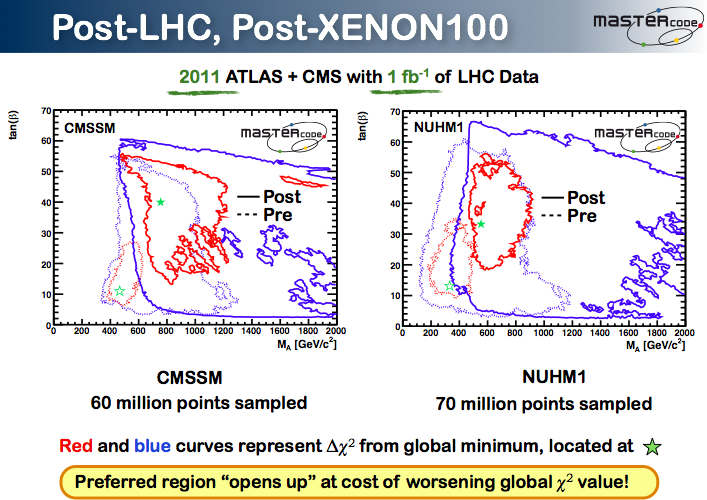 Gluino mass
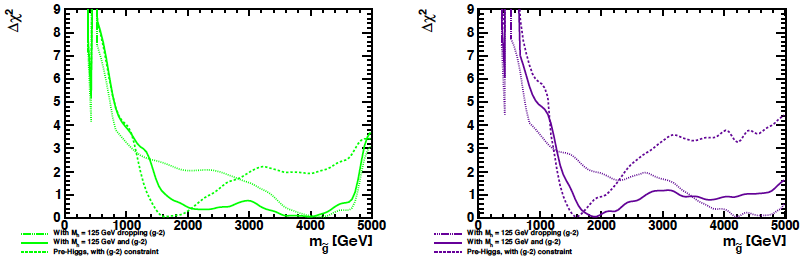 --- pre-Higgs
___ Higgs @ 125
… H@125, no g-2
Buchmueller, JE et al: arXiv:1112.3564
Favoured values of gluino mass significantly
above pre-LHC, > 2 TeV
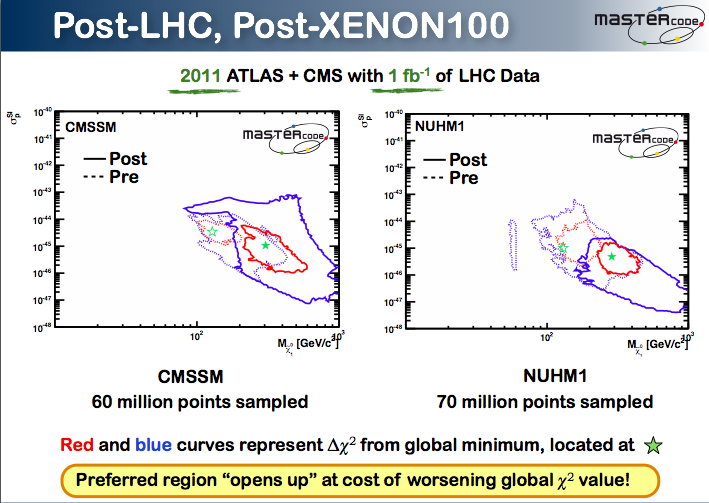 ….. pre-Higgs
___ Higgs @ 125
Spin-independent
dark matter scattering
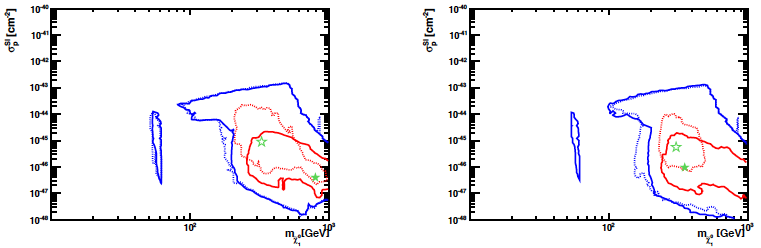 Buchmueller, JE et al: arXiv:1112.3564
Higgs @ 125 GeV reduces
prospects for coming years ?
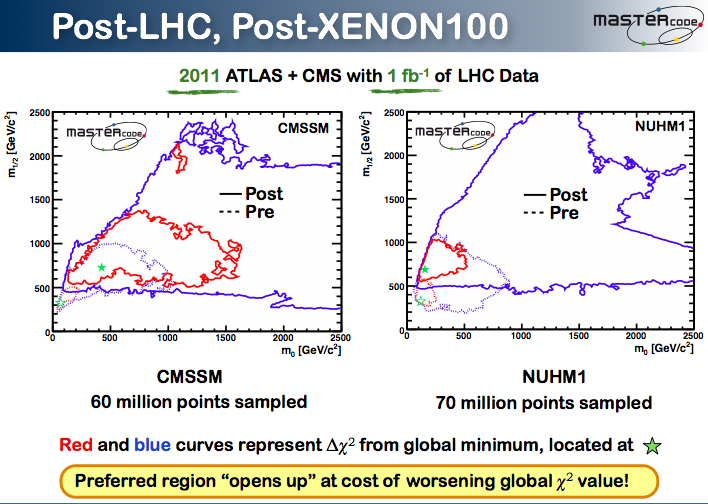 68% & 95% 
CL contours
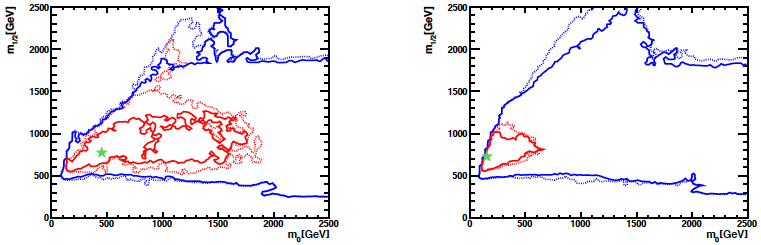 ….. pre-Higgs
___ Higgs @ 119
Buchmueller, JE et al: arXiv:1112.3564
Higgs @ 119 GeV would enhance
prospects for coming years ?
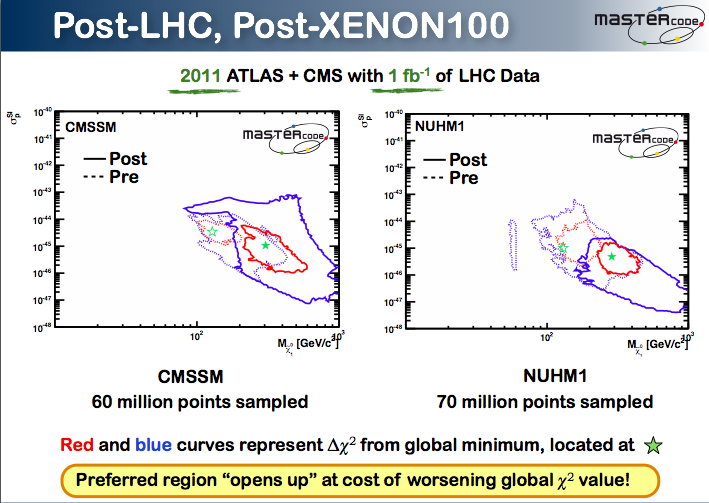 Spin-independent
dark matter scattering
….. pre-Higgs
___ Higgs @ 119
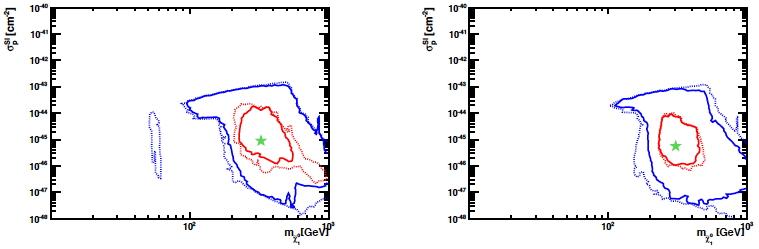 Buchmueller, JE et al: arXiv:1112.3564
Significant impact on dark matter experiments:
Better prospects for coming years !
How to Create the Matter in the Universe?
Sakharov
Need a difference between matter and antimatter
		observed in the laboratory
Need interactions able to create matter
		present in unified theories 
		not yet seen by experiment
Must break thermal equilibrium
		Possible in the decays of heavy
			particles
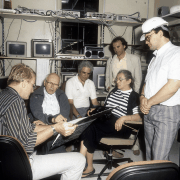 Will we be able to calculate using laboratory data?
Observations ofMatter-Antimatter Diffferences
Observed in strange particle decays in 1964
Also measured in decays of b quarks
Described within the Standard Model
Insufficient to explain matter in Universe
Matter-antimatter asymmetry now seen by LHCb in charm decays @ 3.5 σ level
10 × larger than SM estimate?
A new frontier opened up
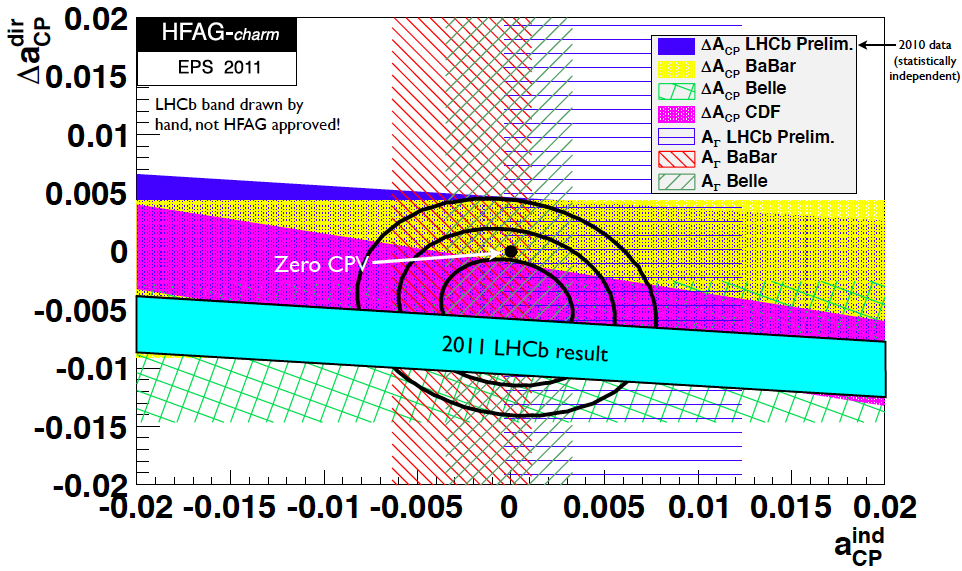 Collide heavy nuclei at high energies to create …
Hot and Dense Hadronic Matter
Recreate the first 10-6 seconds …
Properties described by 
AdS/CFT correspondence 
suggested by string theory:
Viscosity, jet quenching, …?
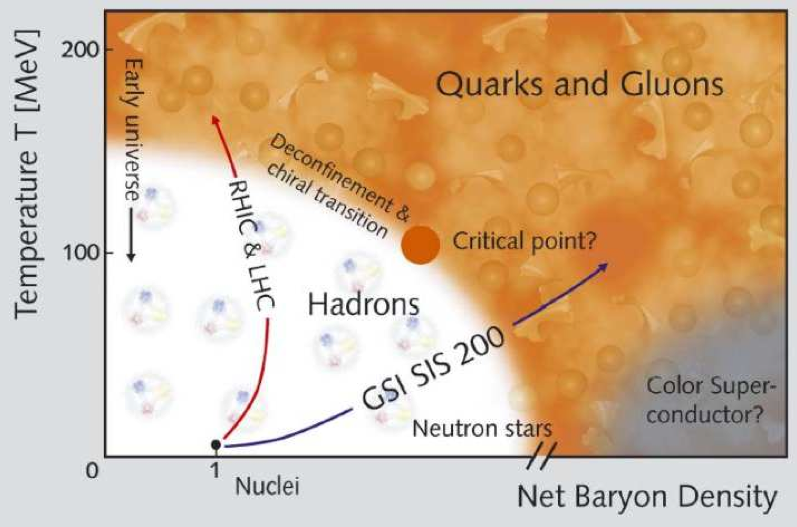 … and probe the quark-hadron
phase transition
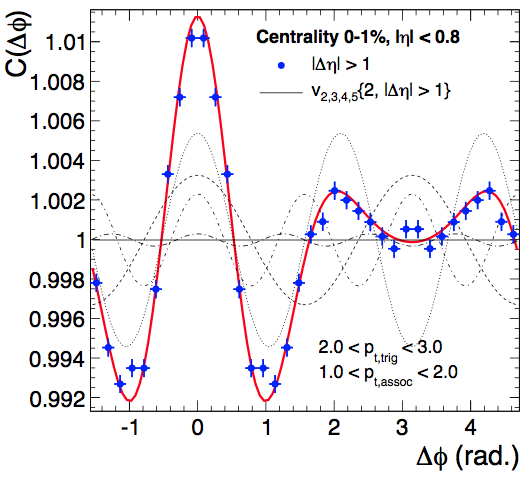 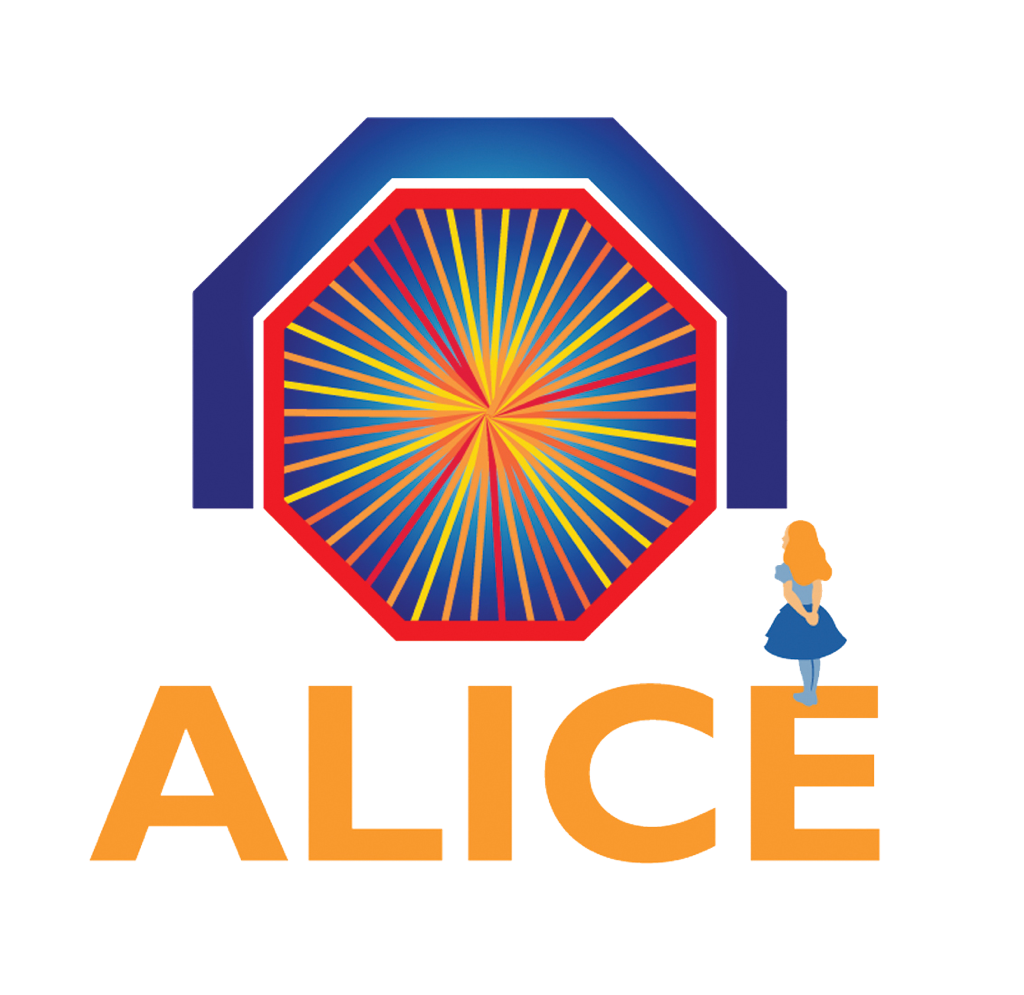 Collide heavy nuclei at high energies to create …
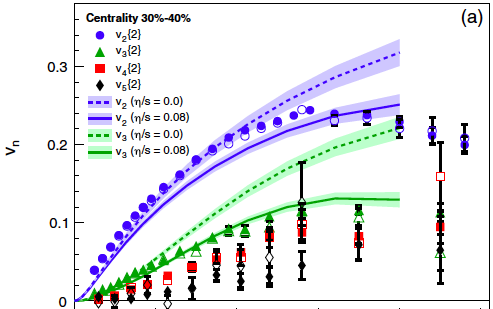 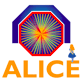 An Almost Perfect Fluid
Anisotropic flow with
very low viscosity
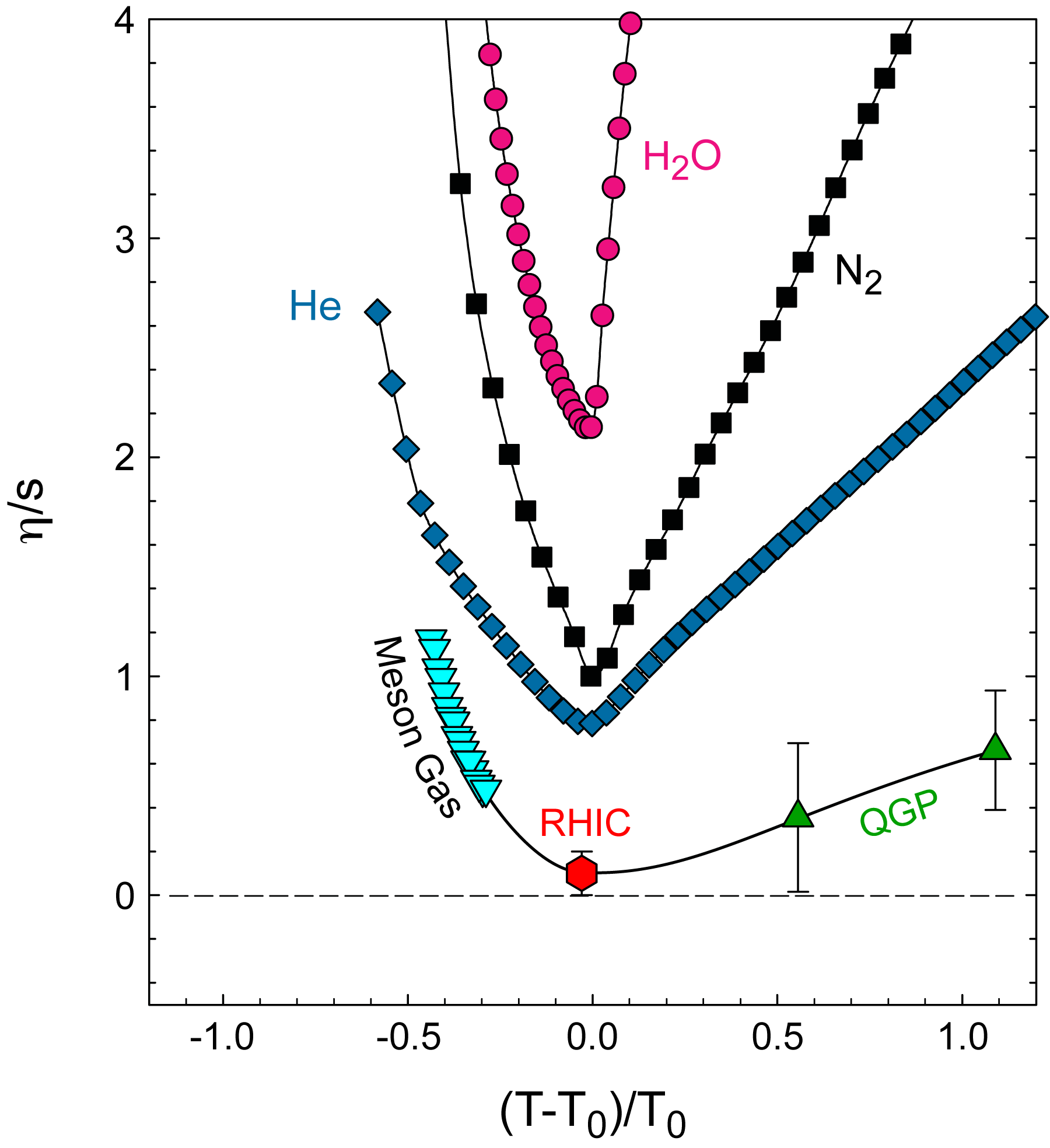 Flow pattern explained 
by initial conditions:
CMB redux ?
Challenge: measure viscosity before/after
minimum: Hard probes for high T?
Big Bang ↔ Little Bangs
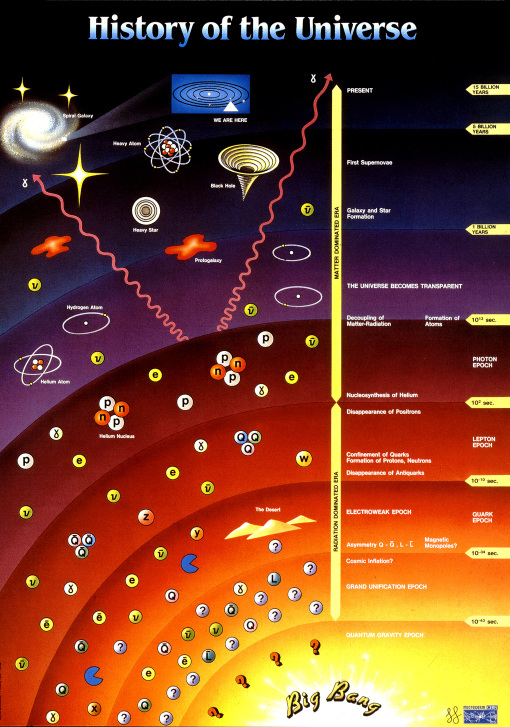 The content of the Universe
		Dark energy
		Dark matter
		Origin of matter
Particle experiments 
		Higgs boson
		Supersymmetry
		Matter-antimattter
Learn particle physics from the Universe
Use particle physics to understand the Universe